Daily PowerPoint
Creative Writing Anthology
March 1
Expectations for CW anthology
Learning Target 
Understand expectations and grading for the CW Anthology. 
Activities
Review Anthology and Rubric
Highlight website
Homework – due Monday
Individual handouts
March 4Guiding question
Learning Target
Understand how seasons correlate to our lives.

Activities
Complete seasons activity using adjectives to describe what you see.

Homework – due tomorrow
How to Read Literature Like a Professor Ch. 22 – Read and fully annotate (10 notations):
I wonder
I agree/disagree because… 	(example)
Summarize
Spring
“SNOW”

Walking through a field with my little brother SethI pointed to a place where kids had made angels in the snow.For some reason, I told him that a troop of angelshad been shot and dissolved when they hit the ground.He asked who had shot them and I said a farmer.Then we were on the roof of the lake.The ice looked like a photograph of water.Why he asked. Why did he shoot them.I didn't know where I was going with this.They were on his property, I said.When it's snowing, the outdoors seem like a room.Today I traded hellos with my neighbor.Our voices hung close in the new acoustics.A room with the walls blasted to shreds and falling.We returned to our shoveling, working side by side in silence.But why were they on his property, he asked.

David Berman
Childhood
March 5
Learning Targets
Reflect on approach to poetry
Understand differing perspectives
Activities
Discuss HOT annotations
Respond to classmate’s enlightenments
Watch Brene Brown video

HW
Video prompt: In what ways does poetry excite you/make you uncomfortable, etc? How does it make you feel?
After Love
 
There is no magic any more,
We meet as other people do,
You work no miracle for me
Nor I for you.
 
You were the wind and I the sea—
There is no splendor any more,
I have grown listless as the pool
Beside the shore.
 
But tho' the pool is safe from storm
And from the tide has found surcease,
It grows more bitter than the sea,
For all its peace.
 
                              Sara Teasdale
The breakup
Learning TargetsUnderstand how to utilize databases ActivitiesMarch 6th and 7th are research methods and work day in the library
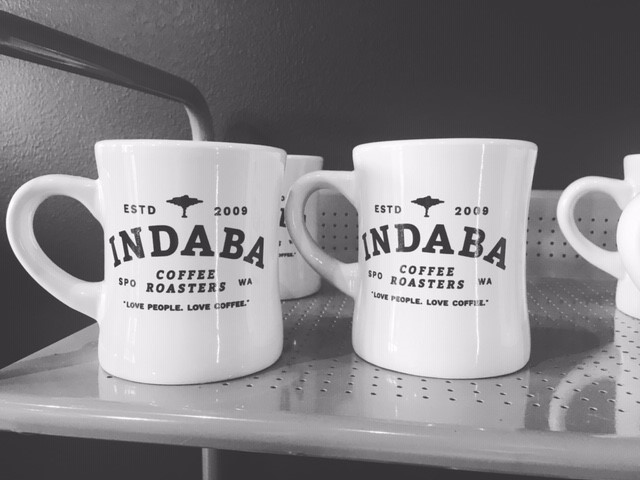 *Please see either me or a classmate to get this information or arrange a session in the library.
“Ode to Autumn” – John Keats&“Nothing Gold Can Stay” – Robert Frost
“Classic”  American Poetry
Poetry apps
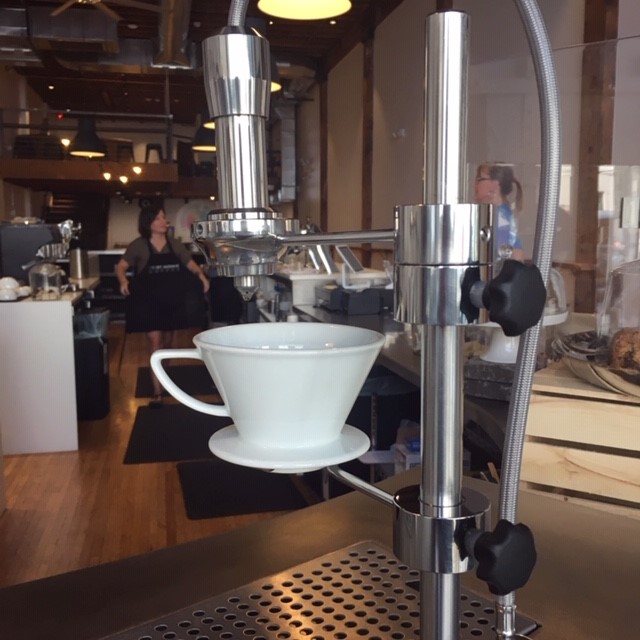 Poetry – Poetry Foundation
Wings
Pocket Poetry – one poem a day delivered to you (iOS)
Daily Haiku – Cornell University
Word Palette – like refrigerator poetry (iOS)
Rhymer’s Block – (iOS)
Poet Assistant – Android
Learning Targets
Understand different mediums of poetry
Apply analysis techniques to selected poetry

Activities
Poem starter
Watch two videos:  “The Joke” and  “Shallow”. 
Analyze “The Joke” as a class.
Identify poetic devices
Use short handout for questions

Homework
Select your one song and bring back with an explication for Monday – peer check in
March 8
Summer
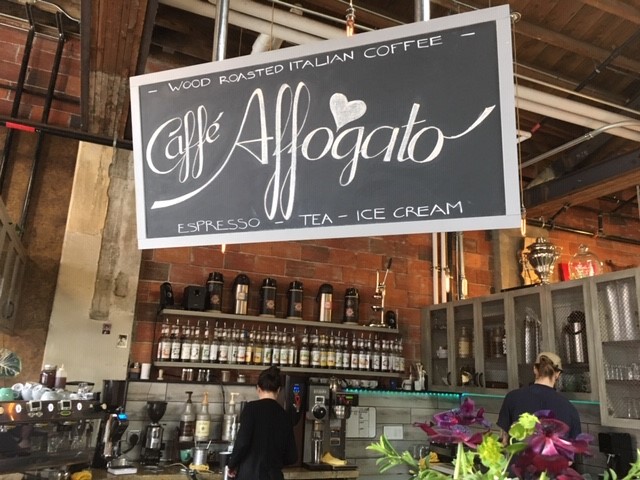 March 11
Learning Targets
Appropriately cite sources in student work
Activities
Child’s poem starter
MLA Review
Work Day

Homework
Read “A Guide to Reading and Interpreting Poetry” for tomorrow
March 12
Learning Targets
Utilize method of poetic analysis

Activities
Complete in class analysis of at least one poem. 

HW
Two Big 6 analyses need to be complete by tomorrow.
The Poetic Object
In your groups, examine your assigned photo for 2-3 minutes noting color, shape, shading, subject. 
Each individual will silently write down a list of all that he or she sees. 
Round Robin: Each person will share this or her list paring it down to 10 “best” words as a group. You will end up with a total of 40 words per group.
Your group will be given a handout with a structure using only your 40 words. Some may use all of the words. Others will use fewer.
Be ready to present at the end of the class period.
March 13
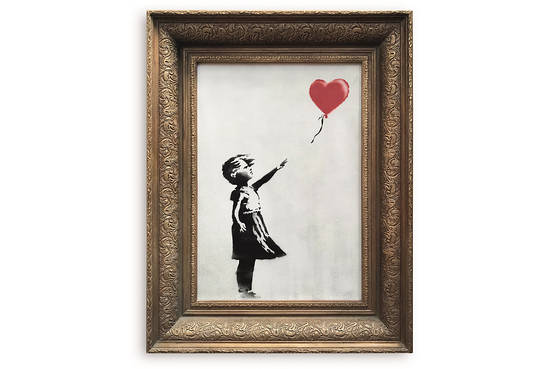 March 14
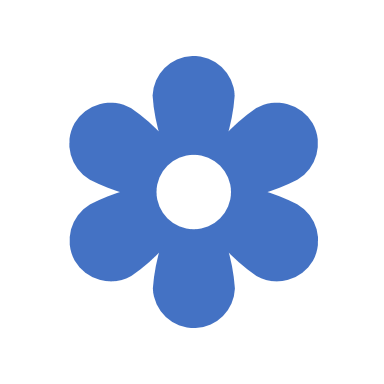 Learning Target
Understand the use and purpose of imagery in poetry (literature)

Activity
Six Room poem – This is the one you can use in your anthology.

Six Room Poem Instructions
First, take a piece of blank paper and divide it into six parts or rooms. You can draw this if you wish.
March 14
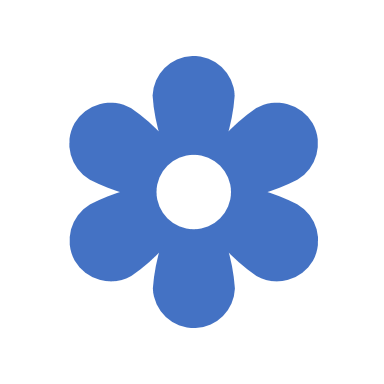 Room Number 1
Think of something that you have seen outside that is amazing, beautiful or interesting that has just stick in your mind. Close your eyes and try to see it as clearly as a photograph. Notice all the details about it. Describe it as accurately as you can. Don’t think about writing a poem; try to describe your object as specifically.
March 14
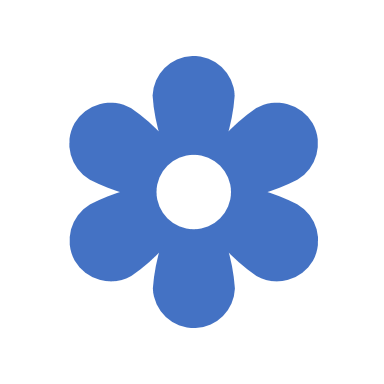 Room Number 2
For room two, think about the same object/image but instead think about the quality of light. For example: Is the sun bright? Is it dull or flat? Are there shadows? Is it dark? You can also describe colors here.
March 14
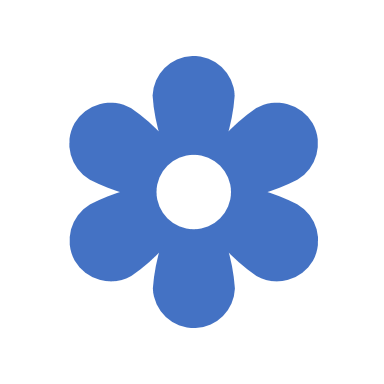 Room Number 3
Picture the same object/image and focus on the sounds. Are there any voices? Rustling of leaves? Sound of rain? If it’s silent – what kind of silent? Empty? Lonely? Peaceful?

Room Number 4
Write down any questions you have about the image. Is there anything you want to know more about? Wonder about?
March 14
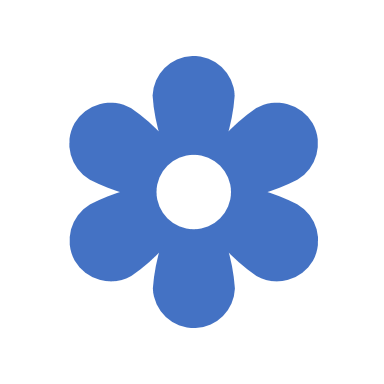 Room Number 5
Write down any feelings you have about this same object/image.

Room Number 6
Look over the five ‘rooms” you have already created and select one word, question, phrase or sentence that feels important and repeat it three times. 

Read over what you wrote in the six rooms and create a poem. You can rearrange rooms, eliminate – anything.
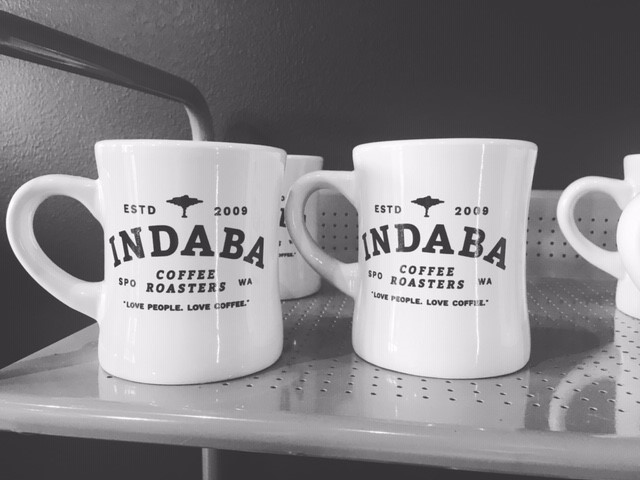 March 15
Learning Targets
Understand connections between seasons and poetic imagery

Activities
Sonnet 18 starter
Poetic devices and prompts for analysis
Non-fiction/fiction examples

Homework
“No one has ever changed his life because of a poem or a song?” 
Yay or nay? Be ready to vote on Monday.
Fall
March 18
Learning targets
Understand author’s purpose in poetry

Activities
Post it vote on Friday’s question
Dickinson and stevens’ poems examined; “the traveling onion”
TPCASST analysis

HW
You should be mid-ay through the analyses of all poems/works; all poems should have already been collected and written.
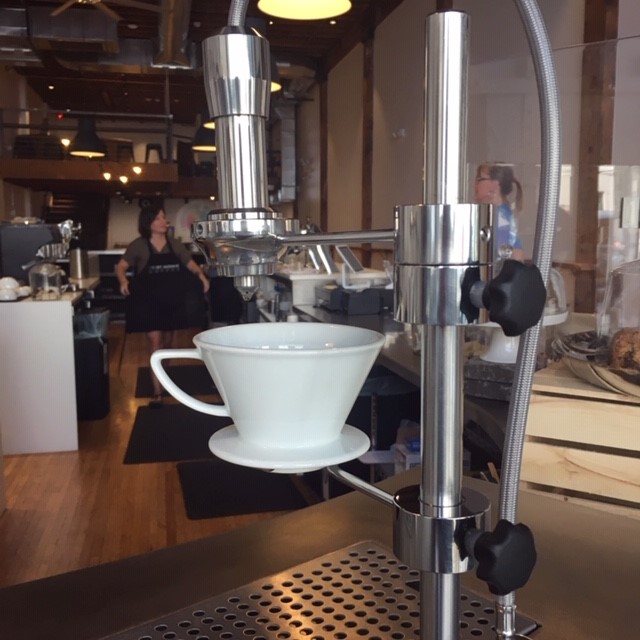 March 19
WRITER’S BLOCK DAY…

ASSISTANCE WITH WRITING OR COMPILATION IN GROUPS OR AS INDIVIDUALS
March 20
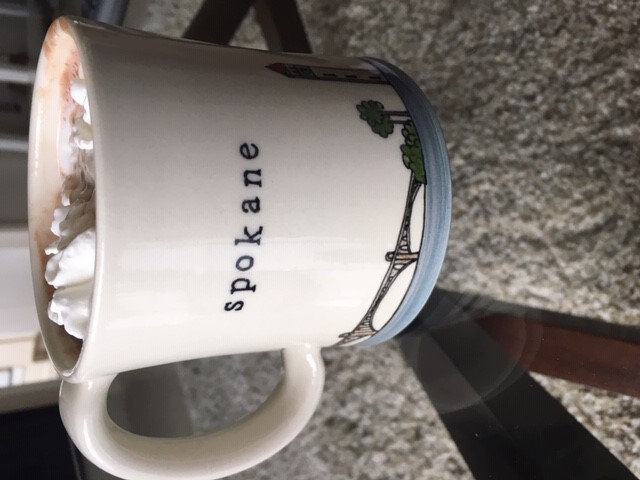 IN CLASS WORK DAY.  

PENCIL BOXES CAN BE CHECKED OUT FROM THE LIBRARY FOR CLASSROOM USE.
Winter
March 21
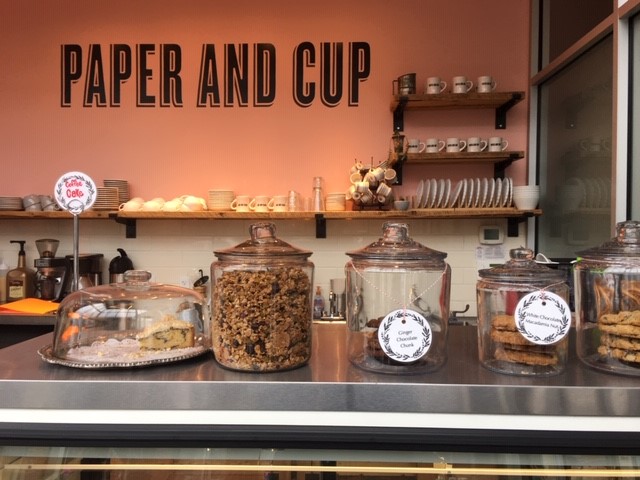 NATIONAL POETRY DAY!

18 SHORT POEM STARTER

CONTINUE IN CLASS WORK
March 22
Celebration!
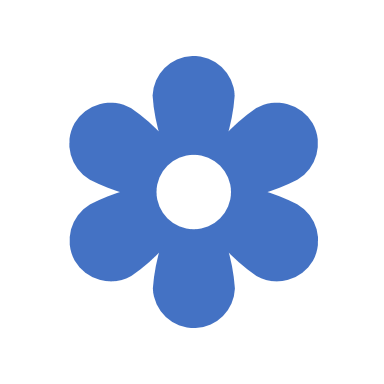